Figure 3. (A) Representative photomicrograph of a pyramidal neuron in the BLA and representative tracings of the total ...
Cereb Cortex, Volume 21, Issue 9, September 2011, Pages 2056–2064, https://doi.org/10.1093/cercor/bhq280
The content of this slide may be subject to copyright: please see the slide notes for details.
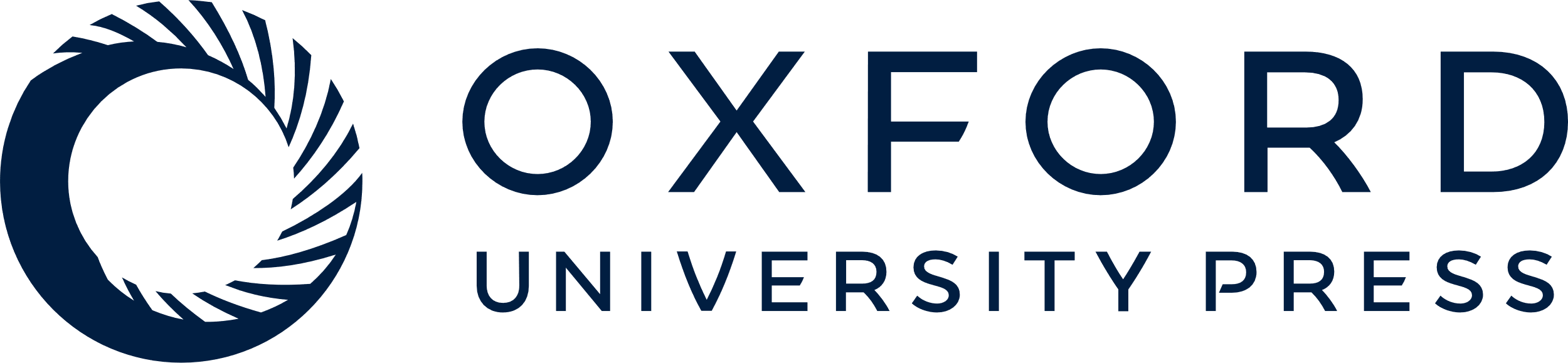 [Speaker Notes: Figure 3. (A) Representative photomicrograph of a pyramidal neuron in the BLA and representative tracings of the total dendritic tree of pyramidal neurons from cannabinoid CB1 KO mice (CB1 KO) or their wild-type counterparts (WT), under conditions of no stress (CONTROL) or following 21 days of 6 h/day restraint stress (CHRONIC STRESS). Scale bars (100 μm) are seen in white in the photomicrograph. (B) Morphological analysis of pyramidal neurons in the BLA in cannabinoid CB1 KO mice (CB1 KO) or their wild-type counterparts (WT), under conditions of no stress (CONTROL) or following 21 days of 6 h/day restraint stress (CHRONIC STRESS). Analysis encompassed dendritic length (upper panel) and branch points (bottom panel) of pyramidal neurons and was performed on the total dendritic tree (left panel) and through Sholl analysis of 30 μm concentric rings from the soma (right panel). Data are displayed as mean frequency ± standard error of the mean and for all groups n = 5 per condition. *, denotes significant differences (P < 0.05) between control and stressed animals and †, denotes significant differences (P < 0.05) between wild-type and CB1 receptor–deficient animals.


Unless provided in the caption above, the following copyright applies to the content of this slide: © The Author 2011. Published by Oxford University Press. All rights reserved. For permissions, please e-mail: journals.permissions@oup.com]